REDES COMUNITARIAS
Mtra. Iliana Flores Estrada
Redes comunitarias
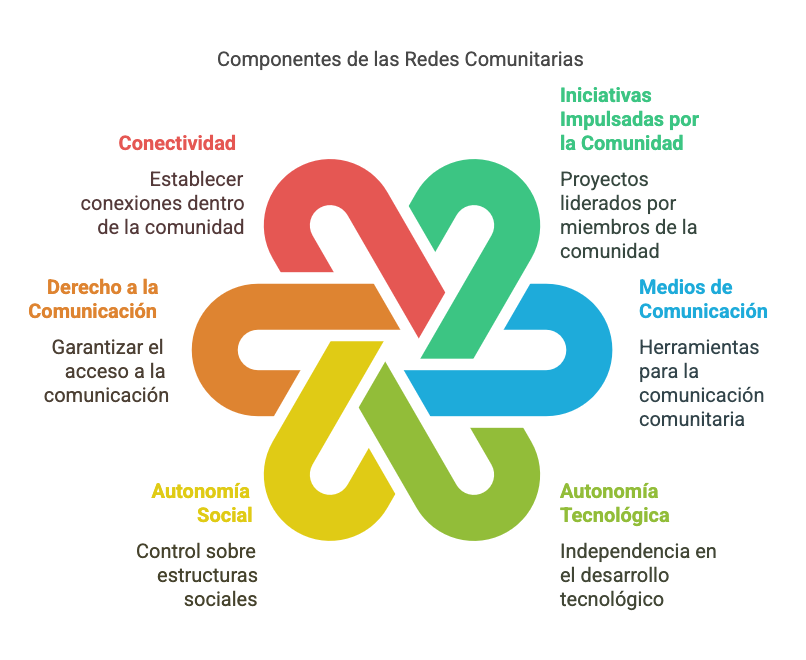 Las redes comunitarias son iniciativas impulsadas por comunidades, especialmente indígenas, para desarrollar y operar sus propios medios de comunicación (como radio, telefonía e intranets/Internet inalámbricas), con base en sus necesidades, valores y principios. 
Son una expresión de autonomía tecnológica y social que busca garantizar el derecho a la comunicación y conectividad desde modelos propios, más allá del enfoque empresa-consumidor.
Redes comunitarias desde la Universidad Autónoma Metropolitana Unidad Iztapalapa
El proyecto nace del trabajo del Dr. Enrique Rodríguez de la Colina (UAM-Iztapalapa), tras una estancia en Colombia donde observó soluciones tecnológicas comunitarias también en Argentina Colombia, Ecuador, Perú . 
Con más de 10 años de desarrollo y con apoyo de iniciativas como FRIDA (LACNIC), desarrollaron el Dr, Rodríguez y su equipo de estudiantes una alternativa de conectividad llamada MoSyNeti, enfocada en cerrar la brecha digital en comunidades marginadas.
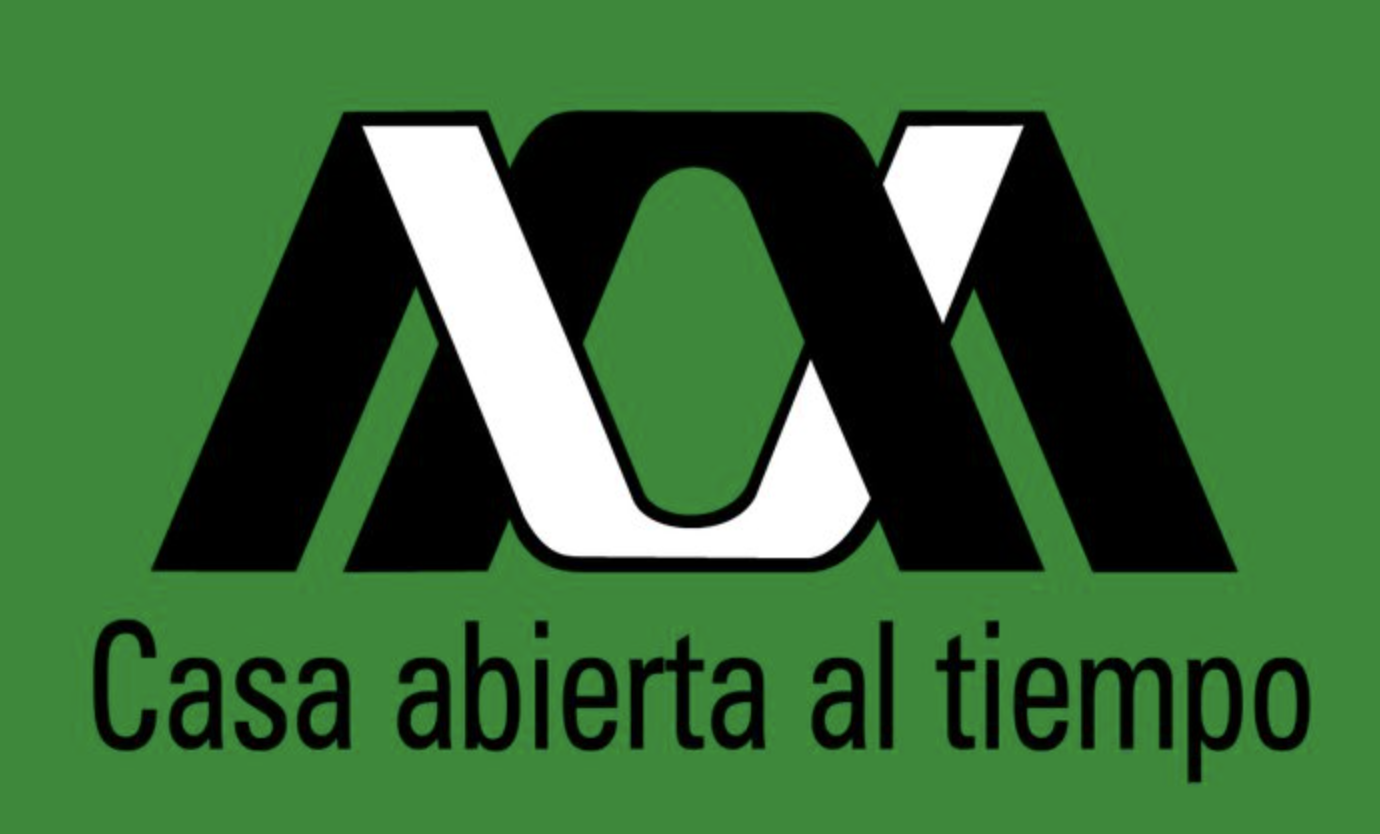 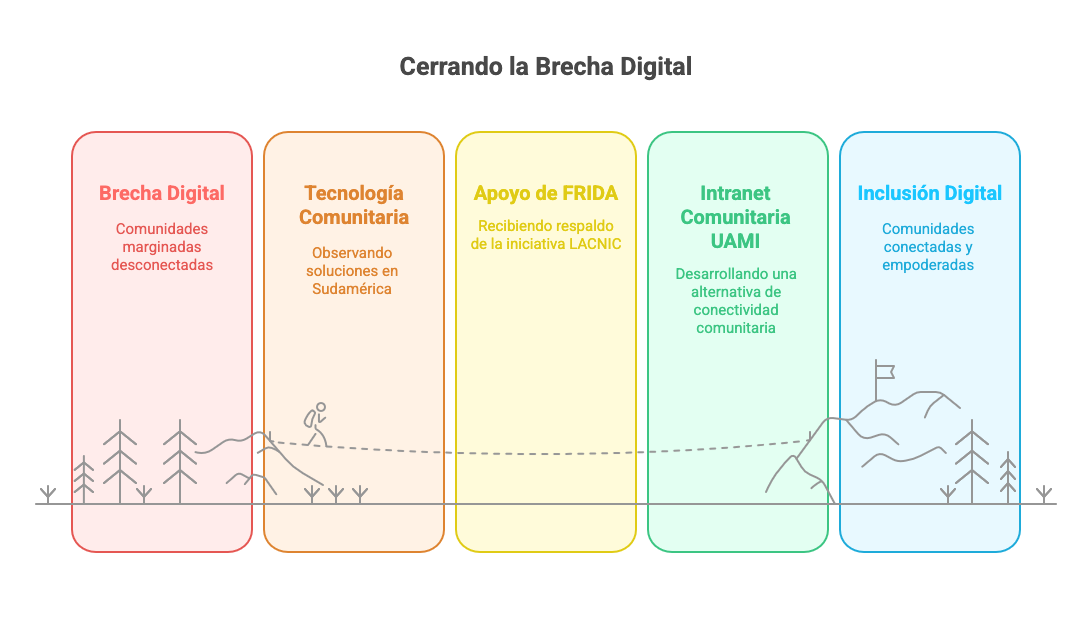 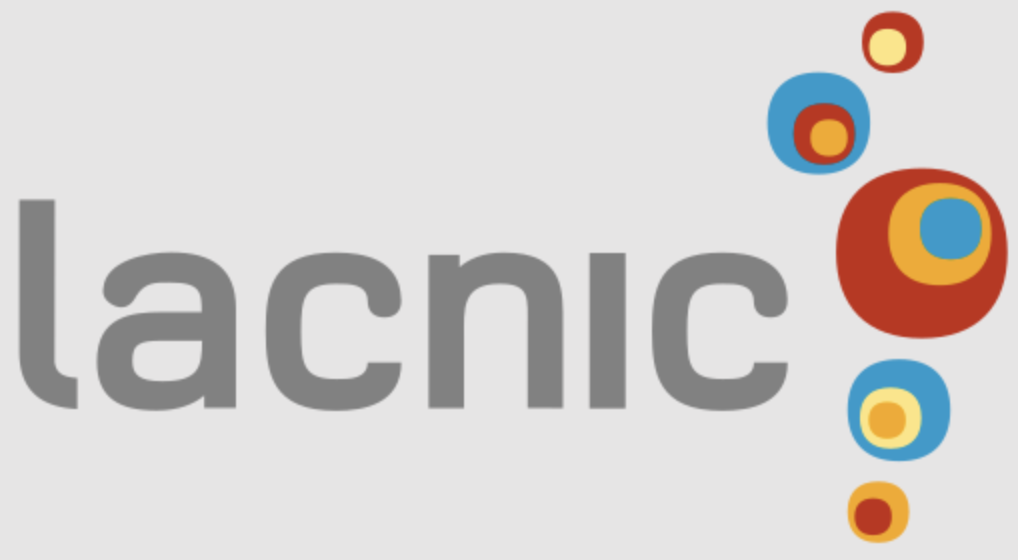 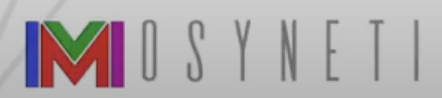 MoSyNeTI es un sitema modular de bajo costo adaptable que permite crear Intranets o compartir Internet o bien ampliar la cobertura de red en comunidades con limitado acceso a Internet. (Software libre: GNU Radio, OpenWRT, Phyton, diseño y desarrollo de antenas)
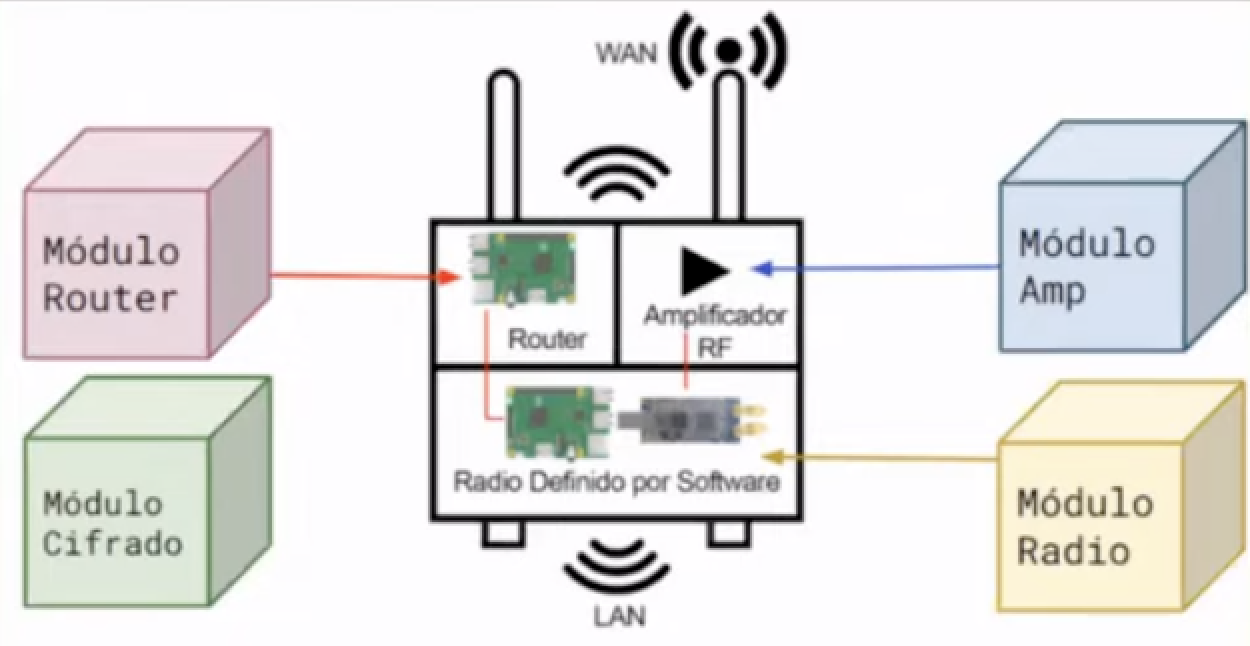 UAMISTREAM @uamistreamyoutube9480
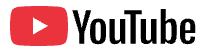 Implementaciones
Guadalupe Ocotán, Nayarit

Santa María Yaviche, Oaxaca

Santa María Tlahuiltoltepec
Etapas
Los despliegues se organizan en etapas de: planeación, implementación, capacitación y seguimiento al avance. 
Patrocinador: comunidad, gobierno
Líder del proyecto: UAM-I
Capacitadores y promotores digitales
Asamblea comunitaria como usuaria y tomadora de decisiones
ONGs, instituciones gubernamentales y otros como consejeros

La participación comunitaria es clave desde el diseño hasta el mantenimiento de la red.
Beneficios y oportunidades
Educación: acceso a contenidos educativos offline, formación docente, educación a distancia.
Salud: materiales informativos, consultas virtuales, formación de promotores de salud.
Organización comunitaria: foros, calendarios, proyectos locales.
Economía local: capacitación, promoción de productos, acceso a información económica.
Empoderamiento: autonomía tecnológica, arraigo de jóvenes, sostenibilidad.
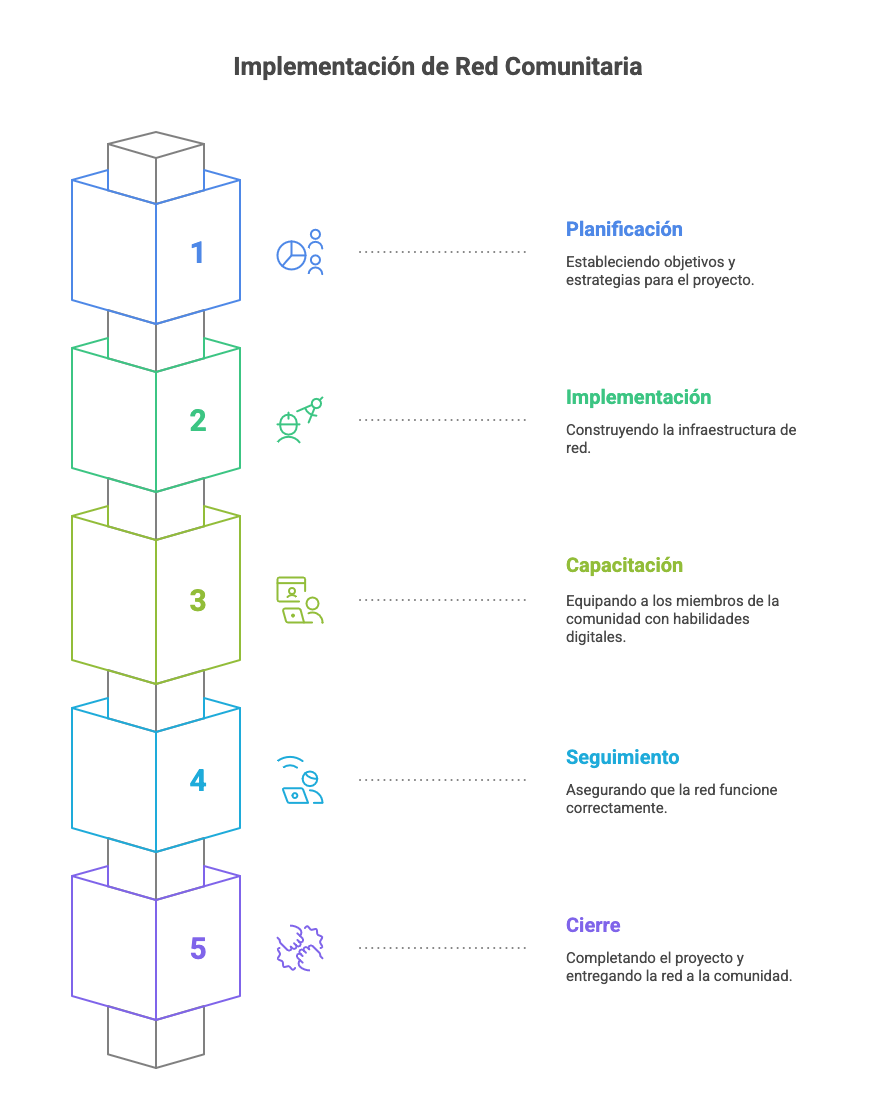 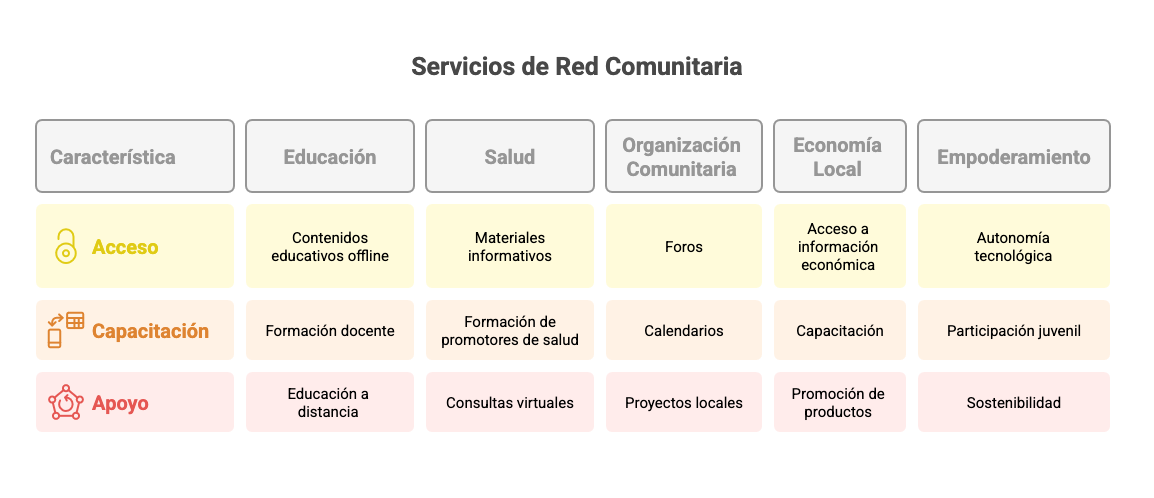 Riesgos
Se han identificado riesgos ambientales, técnicos, sociales, culturales, legales, educativos y económicos. Algunos ejemplos:
Daños por clima o animales
Brecha digital por género o edad
Riesgos legales por ubicación en Áreas Naturales Protegidas
Resistencia o desconfianza comunitariaLas soluciones incluyen capacitación local, uso de tecnologías apropiadas, consulta comunitaria y alianzas institucionales.
Nuevos retos
Superar obstáculos legales y burocráticos que impiden el ejercicio pleno del derecho a la conectividad.
Sistematizar y escalar el modelo para replicarlo en más comunidades.
Garantizar sostenibilidad técnica, económica y social de las redes.
Fomentar mayor apropiación tecnológica en las comunidades mediante formación continua.
Reconfigurar el concepto de conectividad desde una visión comunitaria, descentralizada y culturalmente contextualizada.
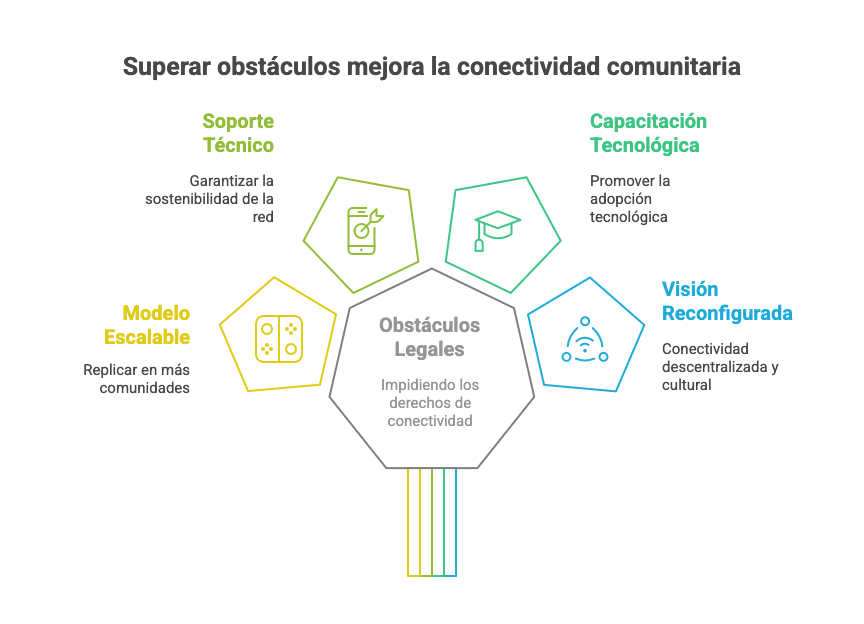